MEMORISATION
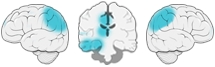 Elaborer des stratégies pour mémoriser une grande quantité d'informations (mémoire visuelle).
Les grilles de mots (2)
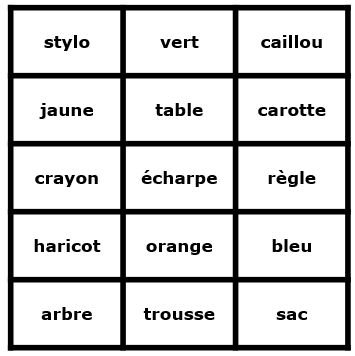 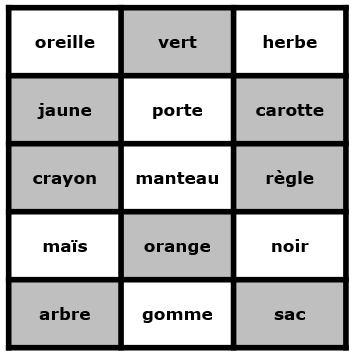 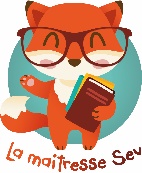 Objectif : Mémoriser 15 mots d’une grille et retrouver ces mots parmi d'autres dans des planches de 10 mots.
Le déroulement
Variante 1 :
Choisir un une grille et mémoriser un maximum de mots.
Retourner la carte et rechercher les mots mémorisés auparavant.
Niv. 1
Observation des 15 mots
Observation des 15 mots
Fiche 01
Fiche 02
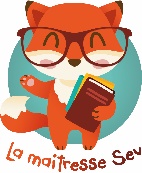 Niv. 1
Recherche des 8 mots
Recherche des 8 mots
Fiche 01
Fiche 02
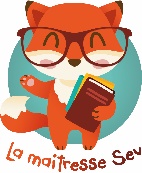 Niv. 1
Correction
Correction
Fiche 01
Fiche 02
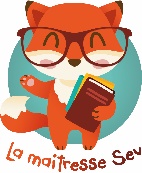 Niv. 1
Observation des 15 mots
Observation des 15 mots
Fiche 03
Fiche 04
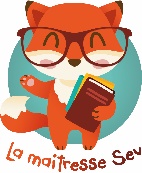 Niv. 1
Recherche des 8 mots
Recherche des 8 mots
Fiche 03
Fiche 04
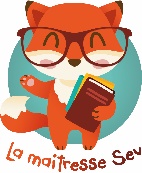 Niv. 1
Correction
Correction
Fiche 03
Fiche 04
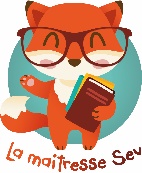